Wheelie Good Treats
Table of Contents
User Needs
Metrics
Features
Prototype Sketches
Other Suggestions
Thoughts
Questions
User Needs
‹#›
Features
The wall mount is able to hold 4 to 5 kg of dog treats

Treat dispenser will be able to launch/place treats

Include a wireless button to give treats

Self charging

Lid is button/voice activated (hands-free)

Automated refills

Device is portable

Minimalistic design 

Dog safe
Prototype Sketches Part 1
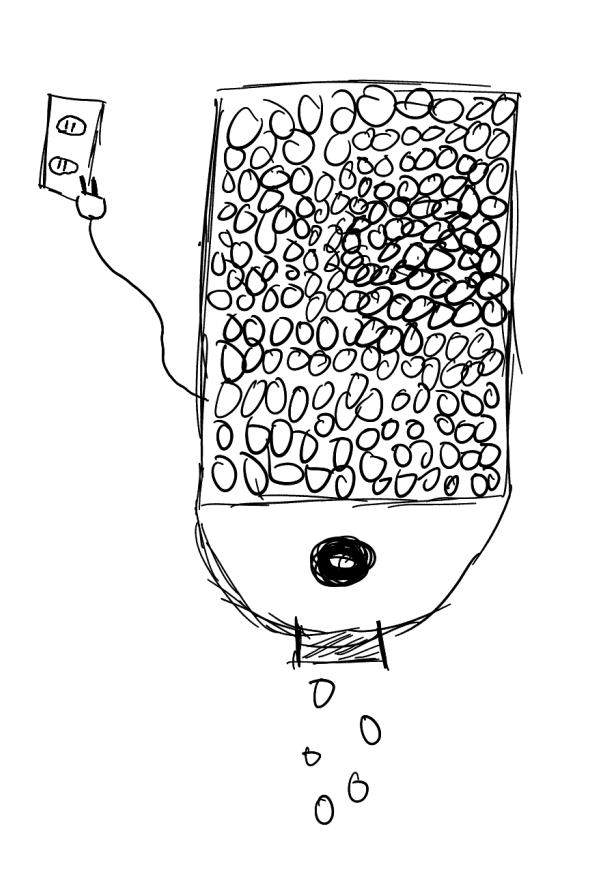 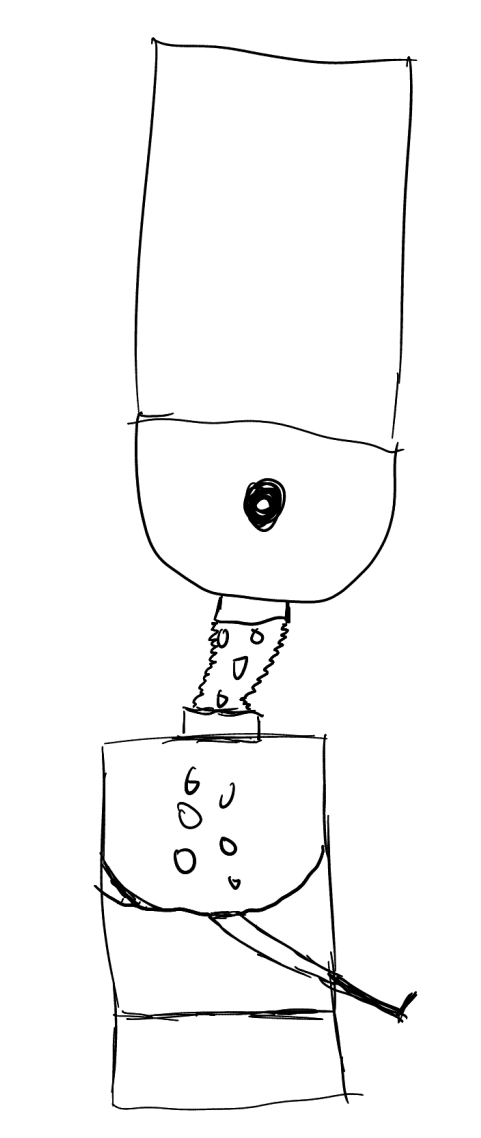 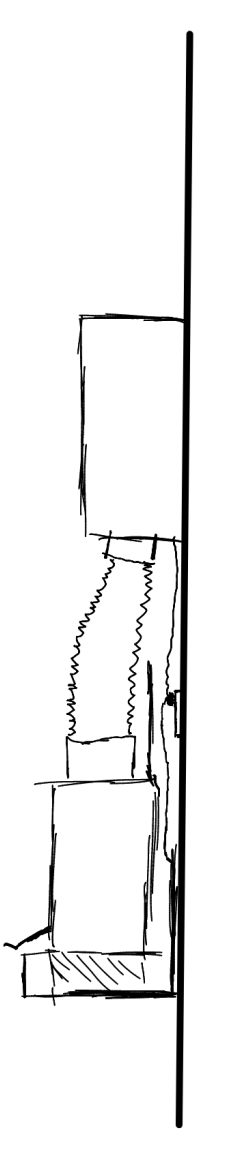 Prototype Sketches Part 2
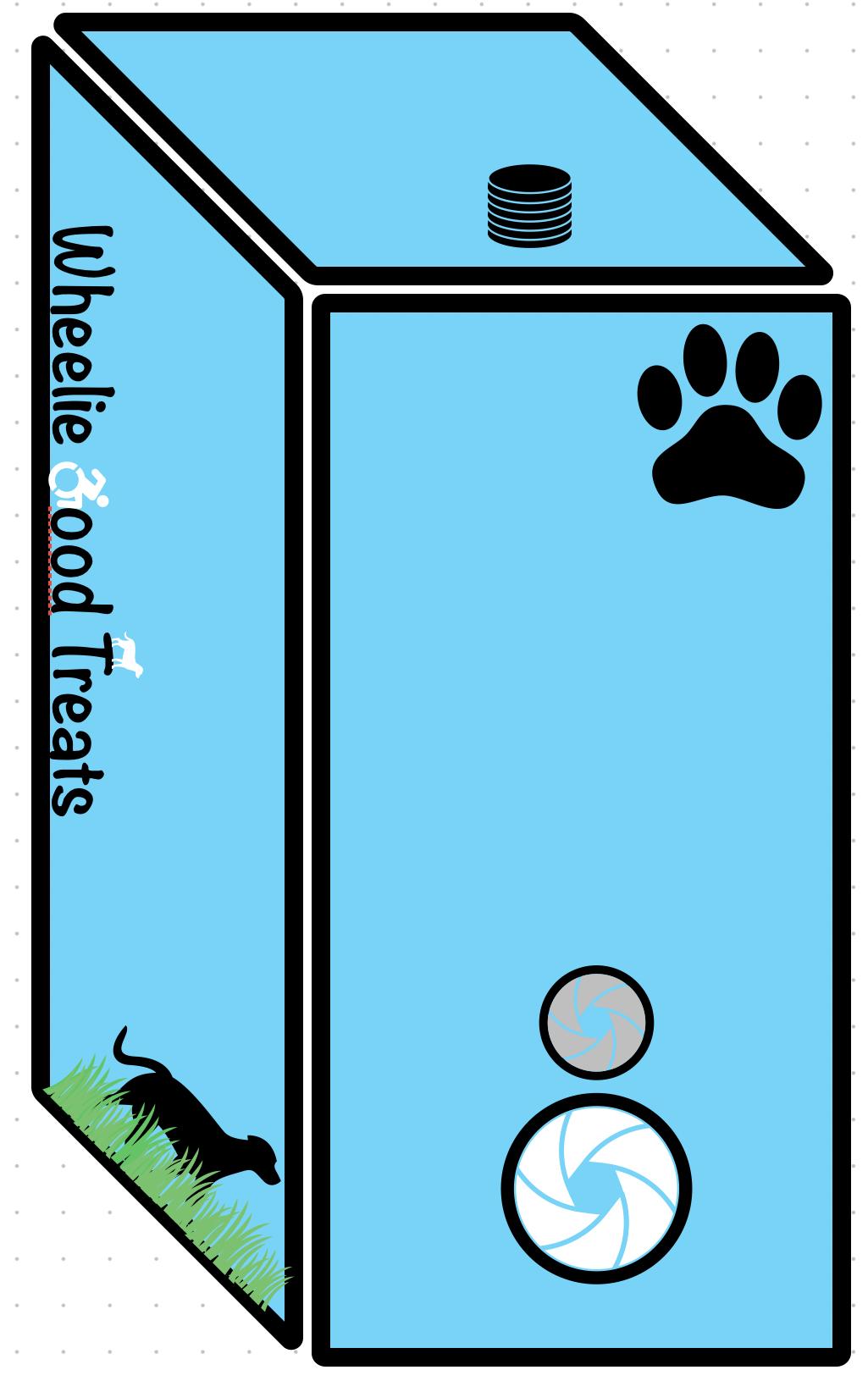 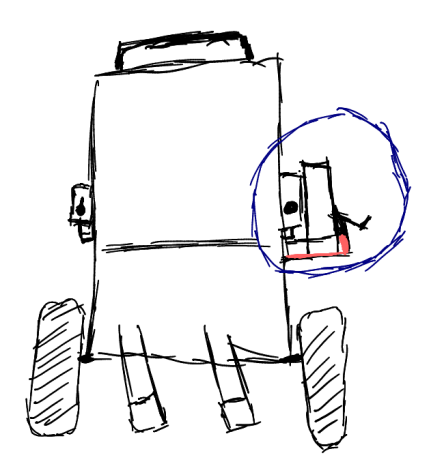 Prototype type I, II, III
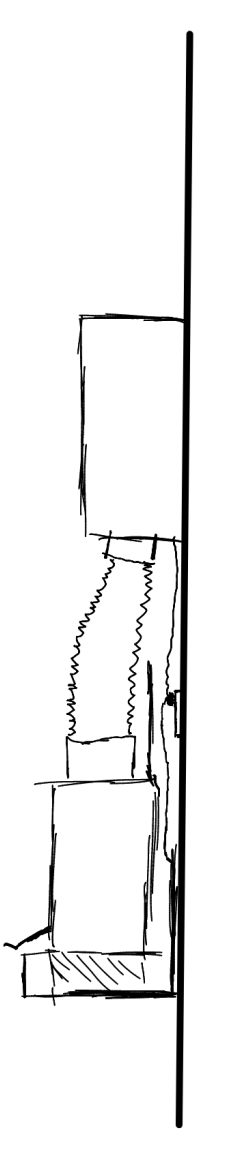 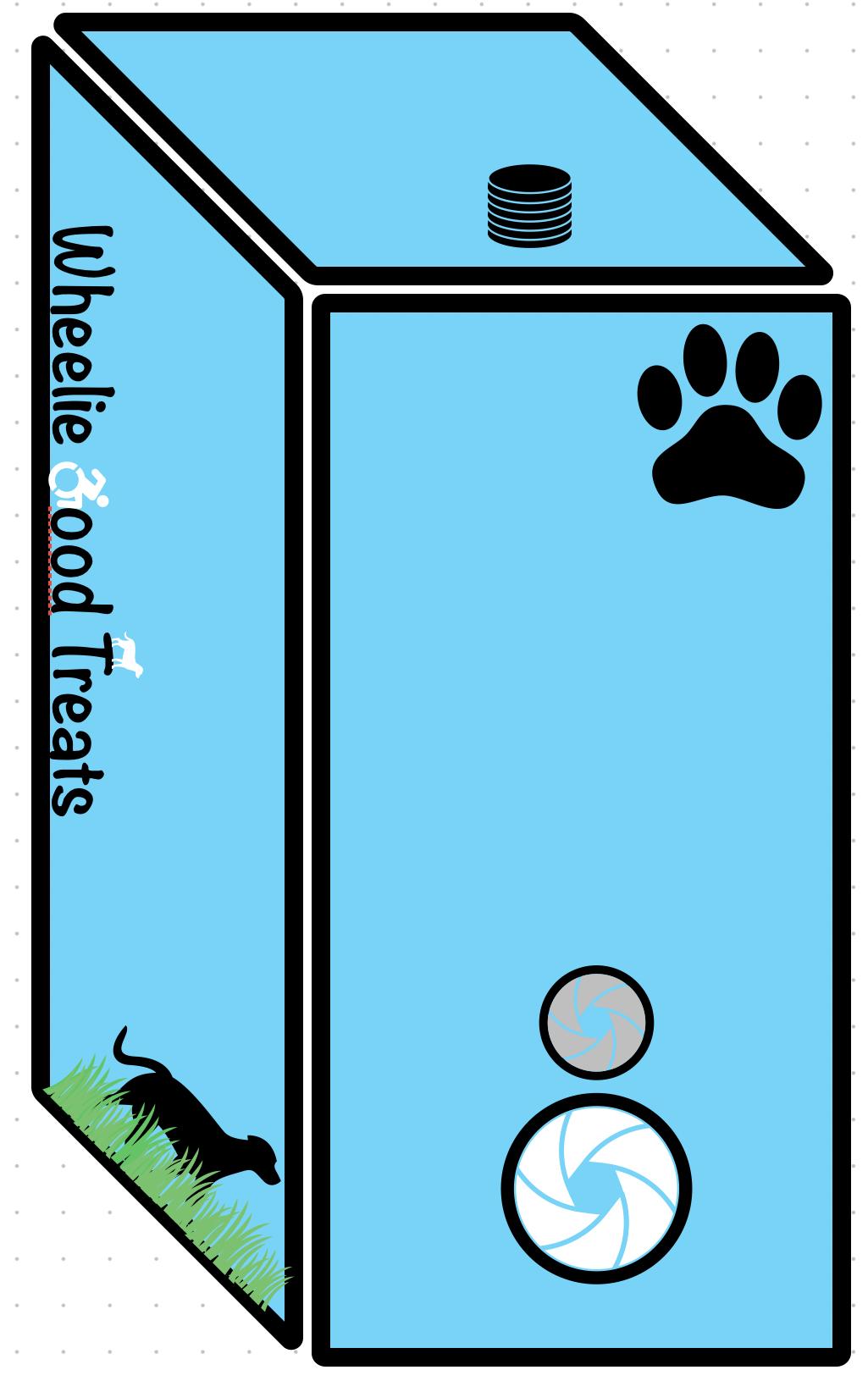 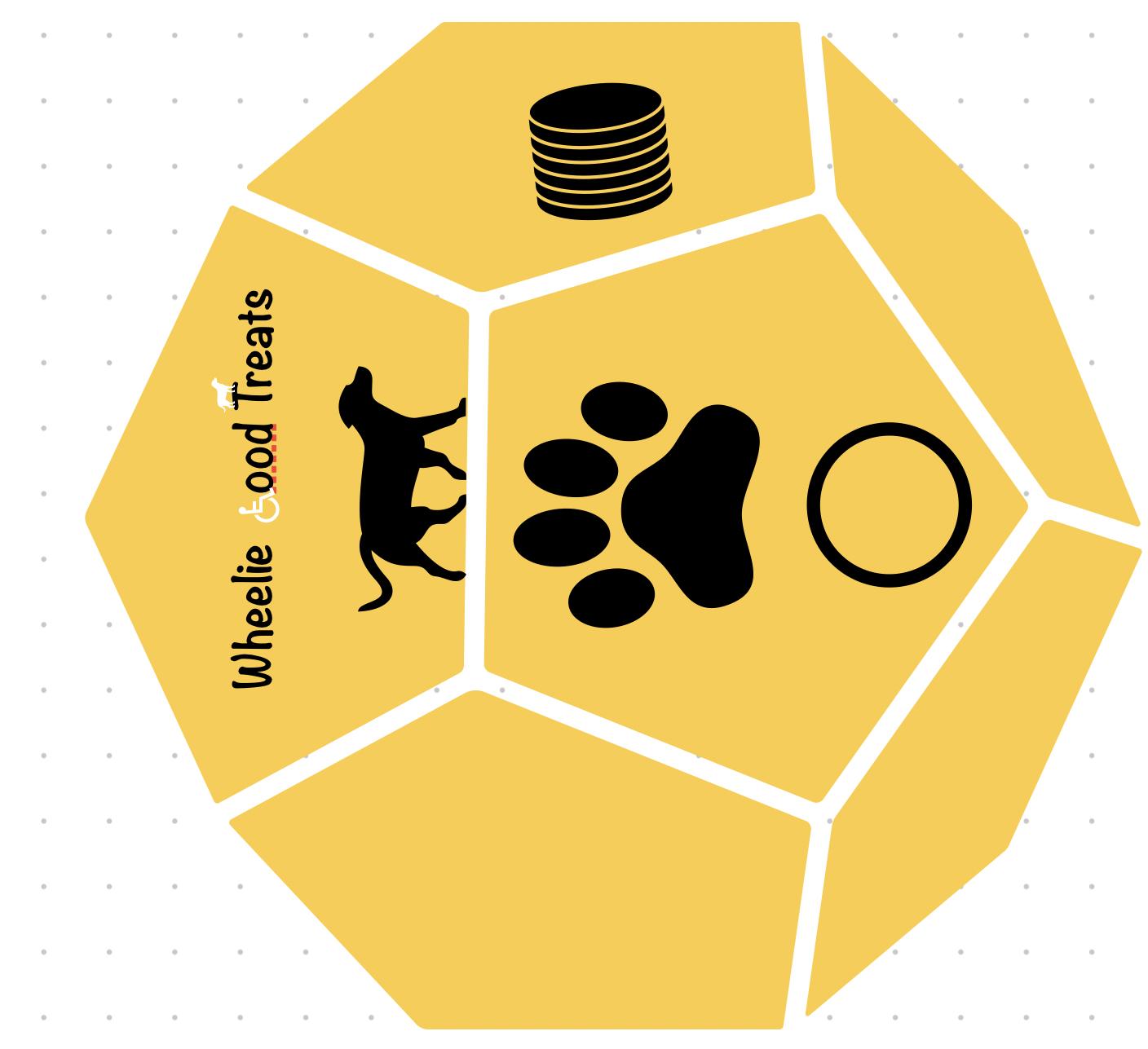 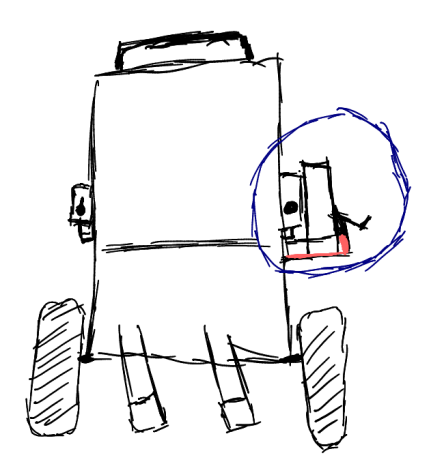 Type I
TYPE II
Type III
Ideas
Treat notification sound

Automated system to attach and reattach the dispenser from the side of the wheelchair

Treat Launcher

Voice Activation

Wall Mounted Treat Holder

Bluetooth Features
‹#›
Your Thoughts
Questions
What type of treats do you give your dog? Do you have a specific brand that we could use as reference?

Would you like for the dispenser to launch the treats or it fall on the floor?  

What feature would you want on your bluetooth app?

Could you pull/hold a lever? How much weight are you able to carry by yourself? 

How sturdy do you want the product to be? (Do you think your dog could damage it)

Where would you want the button to be? Do you want the button to be movable?
‹#›